UUPM

 University of Utah
Performance Management
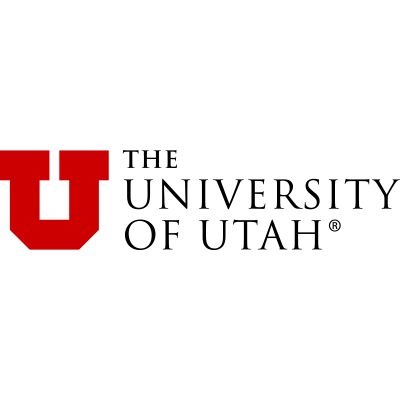 Performance Management

Performance management, performance discussions between staff members and supervisors, is critical to:
Employee engagement
Maximizing talent
Enhancing quality of work
Retaining key employees
Improving overall performance at the U of U 
Employees want to know

The Northwest Commission on Colleges and Universities (NWCCU) recommends that administrators and staff be evaluated regularly regarding performance of work duties and responsibilities.

The Utah Legislative Audit recommended that regular and documented performance discussions take place.
Proposed Policy

Proposed policy 5-141: Performance Management – Applies to University Employees (Other than UUHC Staff). Academic staff, educational trainees, postdoctoral fellows and medical housestaff are exempt from this policy.

Requires “a minimum of one performance management discussion and evaluation each year” 

Performance discussions and evaluation will be “documented in the approved University performance management system.”

Timing is flexible to avoid peaks in workload.
Approved Performance Management System

UUPM will facilitate and document performance discussions for staff members

Accessed through CIS

Secure

Robust reporting capability

Resources 

Online user training hosted through Bridge for both employees and managers

Website dedicated to performance management tips, training, tools and best practices

Human Resource Staff
Questions/Comments